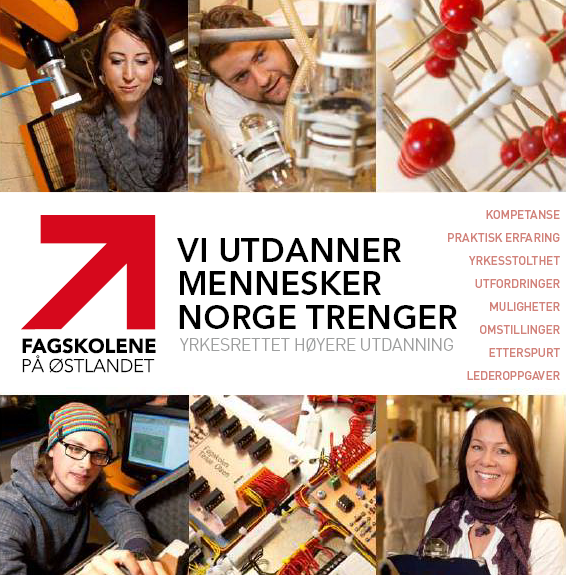 Fagskolen Telemark:
222 studenter:
BYGG:       55
ELKRAFT: 79
MASKIN:   25
HELSE:     63
Fagskolene på Østlandet:

Fagskolen Innlandet:    ~ 800
Fagskolen i Oslo:             550
Østfold fagskole:              340
Fagskolen i Vestfold:        227
Fagskolen Telemark:        222
Fagskolen Tinius Olsen:   336
Sum:                              2.475
DE ENKELTE FAGSKOLENE

Små enheter, hver for seg:
Ressurser til egenutvikling, egen utviklingskraft: 	0
Forhandlingsstyrke overfor H/U 			0
«Stemme» i utdanningsdebatten: 		0
LØSNING:

Regionalt samarbeid for selv å være aktive i, og styre utviklingen for fagskolesektoren.
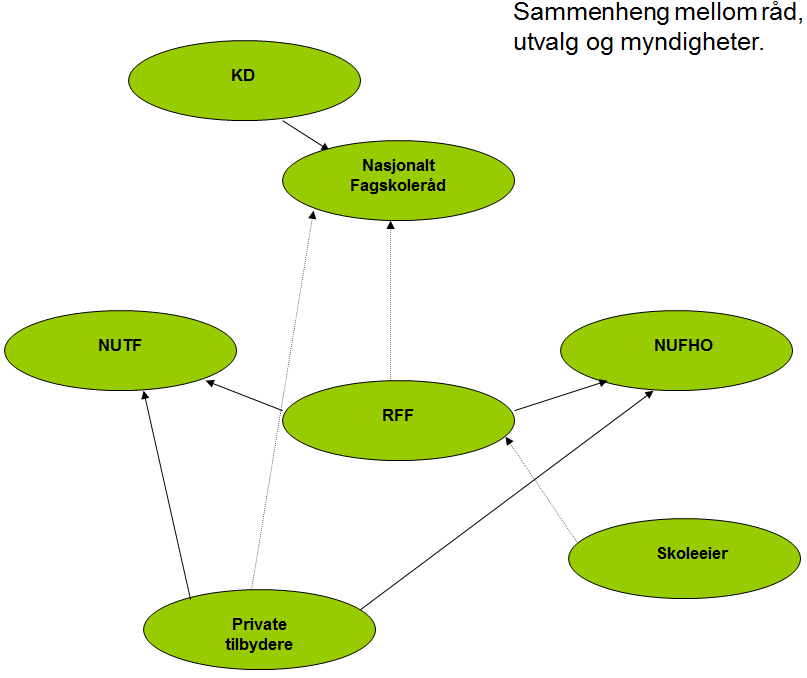 Valgmuligheter:
Fint!

Men…..
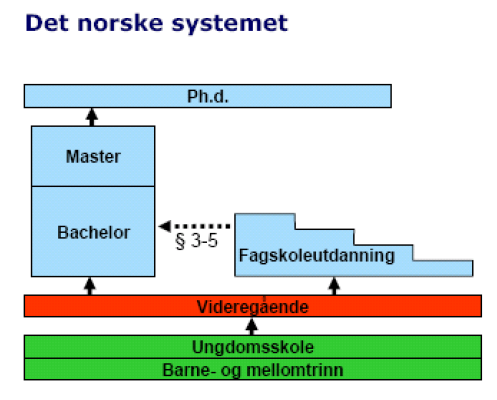 Visjoner…..
Ph. D.
Yrkeshøgskolen øst
Høyskole

Master
Kurs
Yrkesfaglærer
PBa (Profesjonsbachelor)
Prof. bachelor
Høyskole

Bachelor
Kurs
Fagskoleingeniør
Fagskole
… Å kunne bygge videre på oppnådd kompetanse i sømløse utdanningsløp! 
3 – 5.000 «ingeniør»-stillinger av de 16.000 ledige kan fylles med gode yrkesutøvere med en slik Pba.
Den virkelige Y-veien!
Fagbrev / yrkespraksis
Videregående
Ungdomsskole
Barne- og mellomtrinn
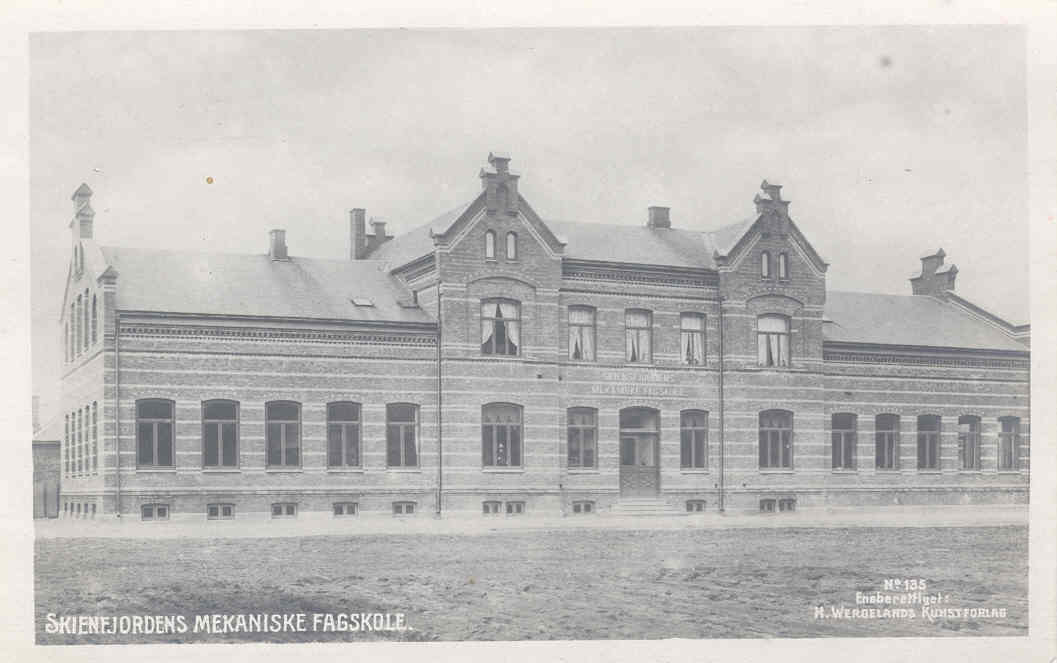